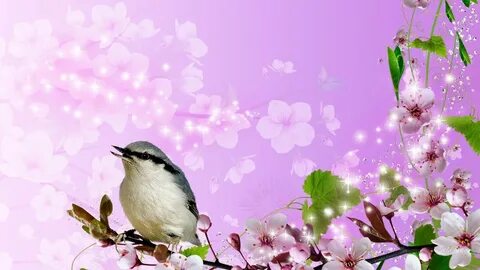 МКДОУ  д/с комбинированного  вида   № 6                       Газета   для                                                                                                    любознательных   родителей                         апрель  2024г.
                      Средняя группа 
                  «Дельфинчики»
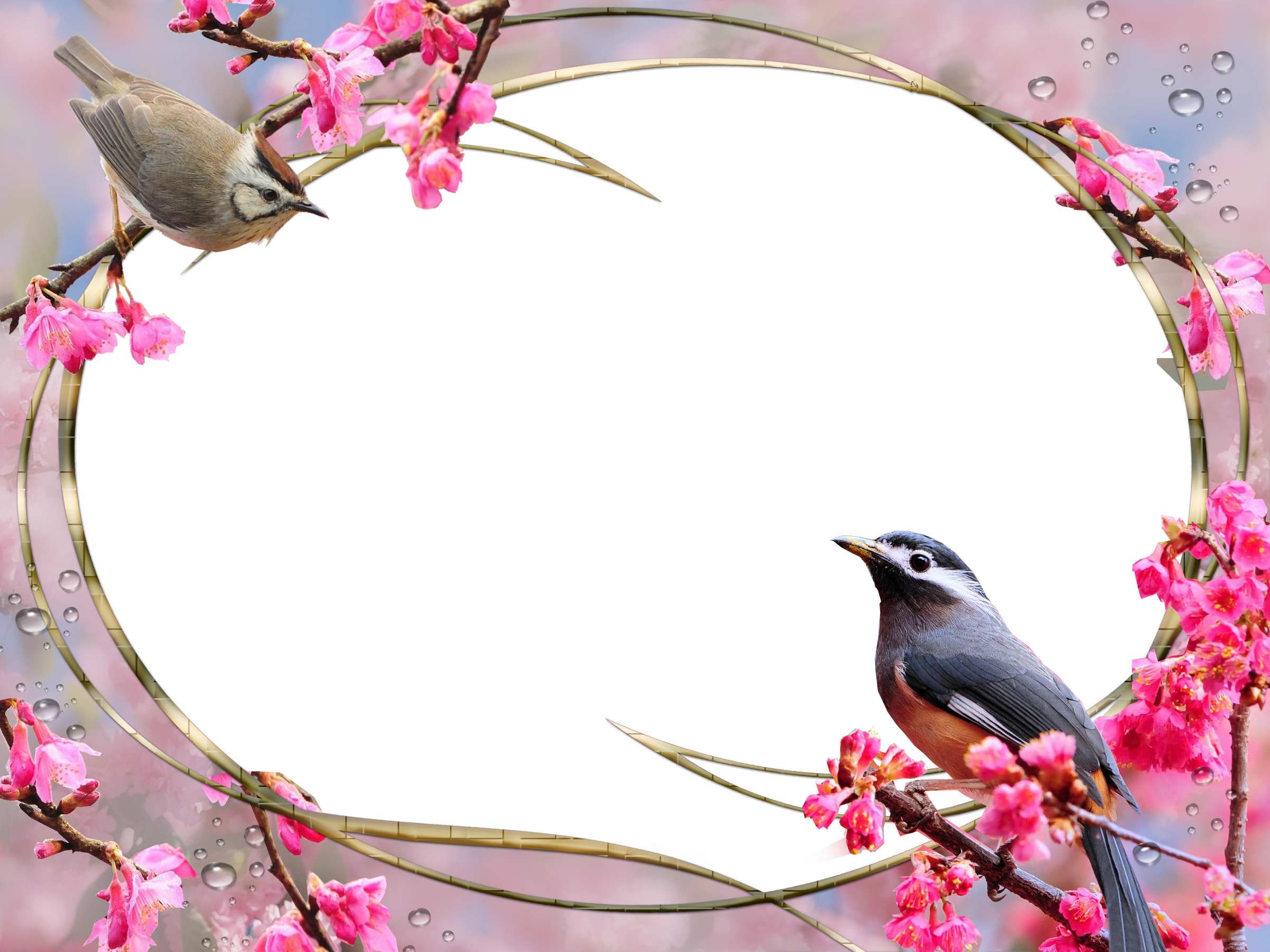 В этом выпуске: 

. 1 Апреля -День птиц! Интересные факты!
. 7 апреля – День здоровья. 10 советов  родителям о здоровье детей.
. Учим ребенка общаться.
. Как научить ребёнка заботиться о зубах.
. Учим ребёнка пересказывать.
. Учим ребёнка завязывать шнурки.
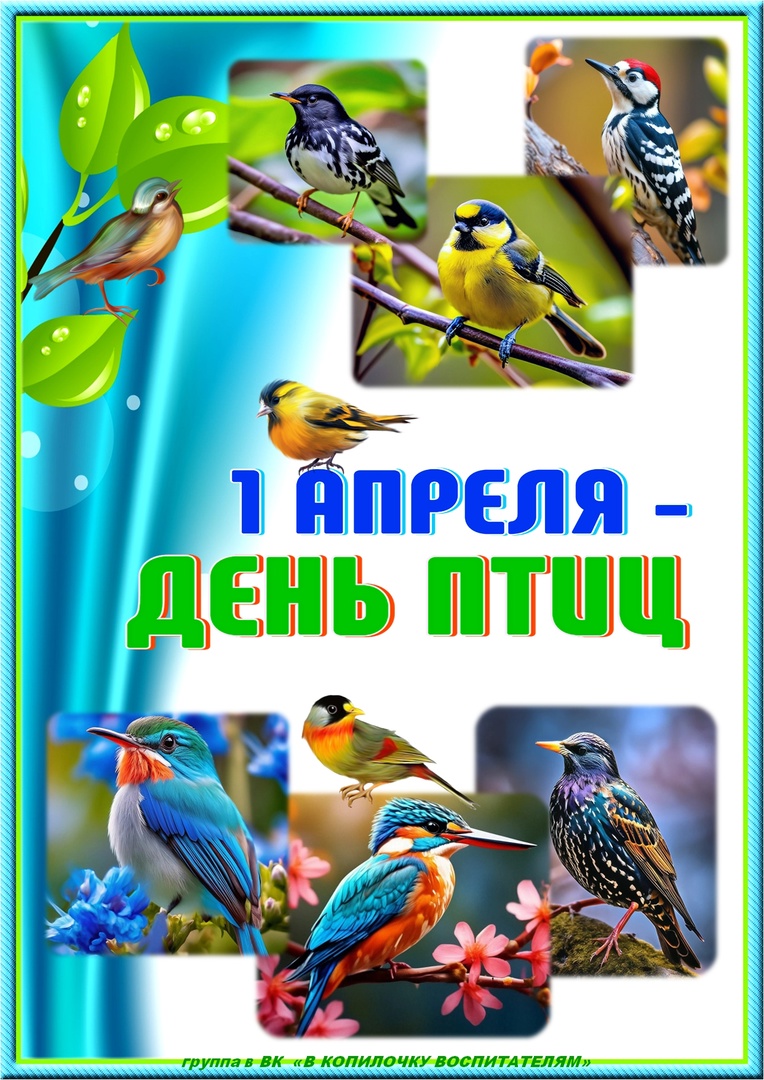 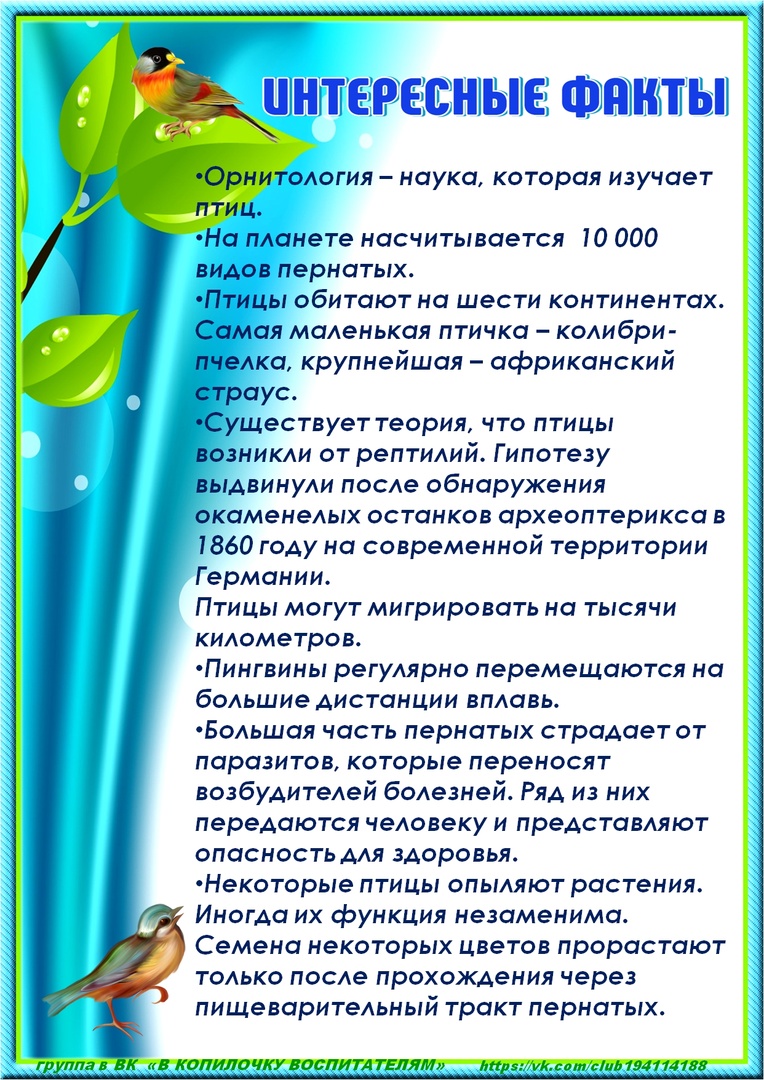 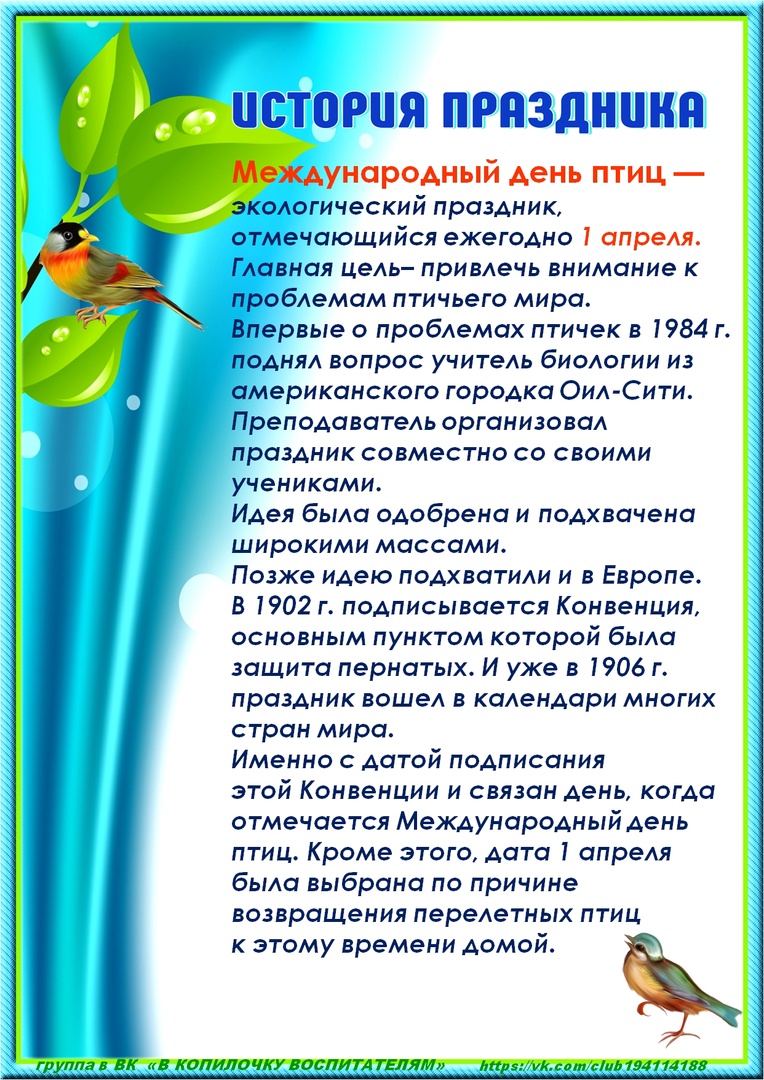 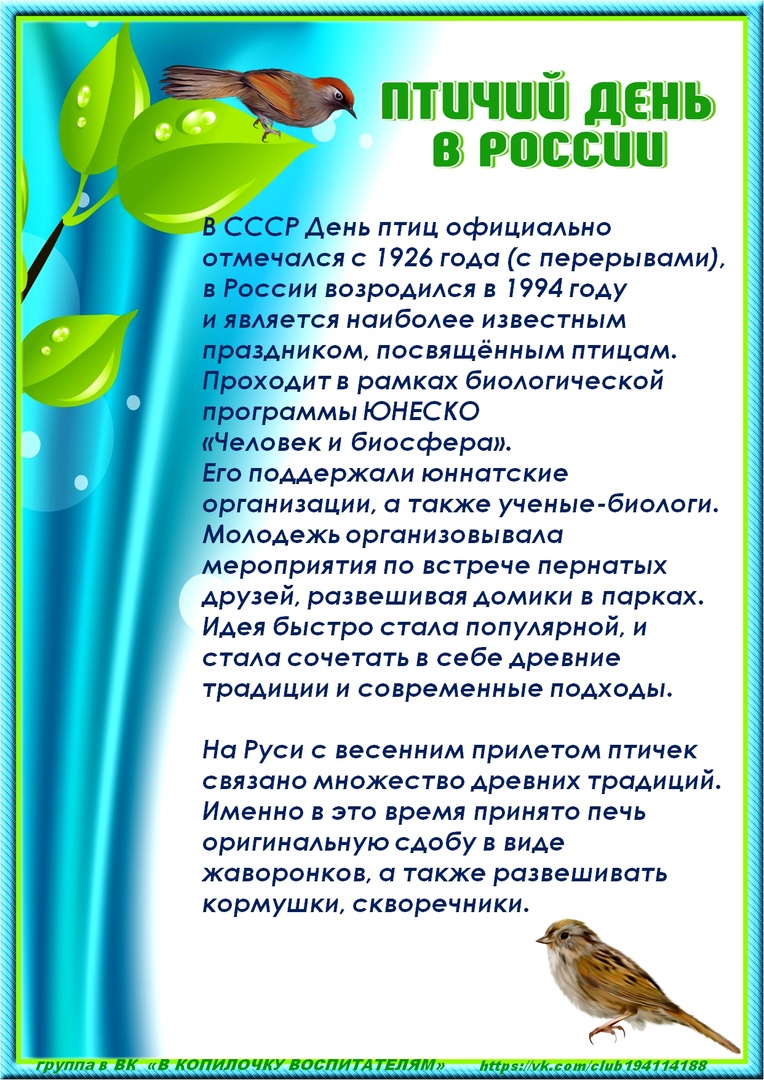 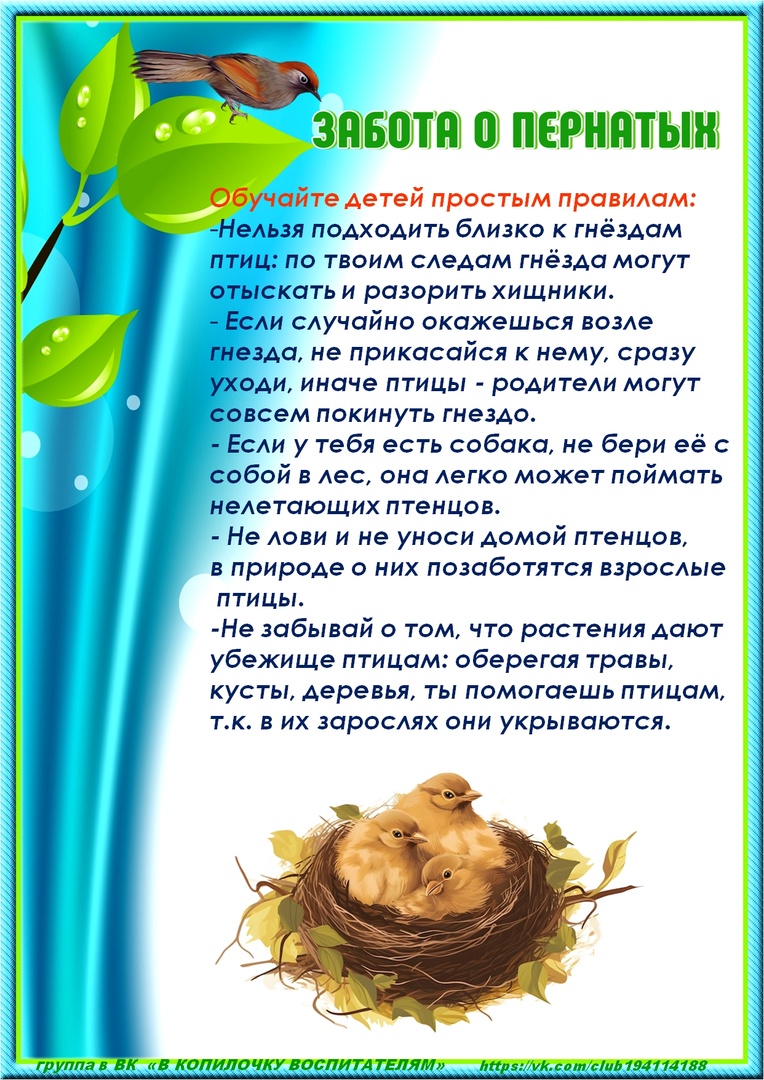 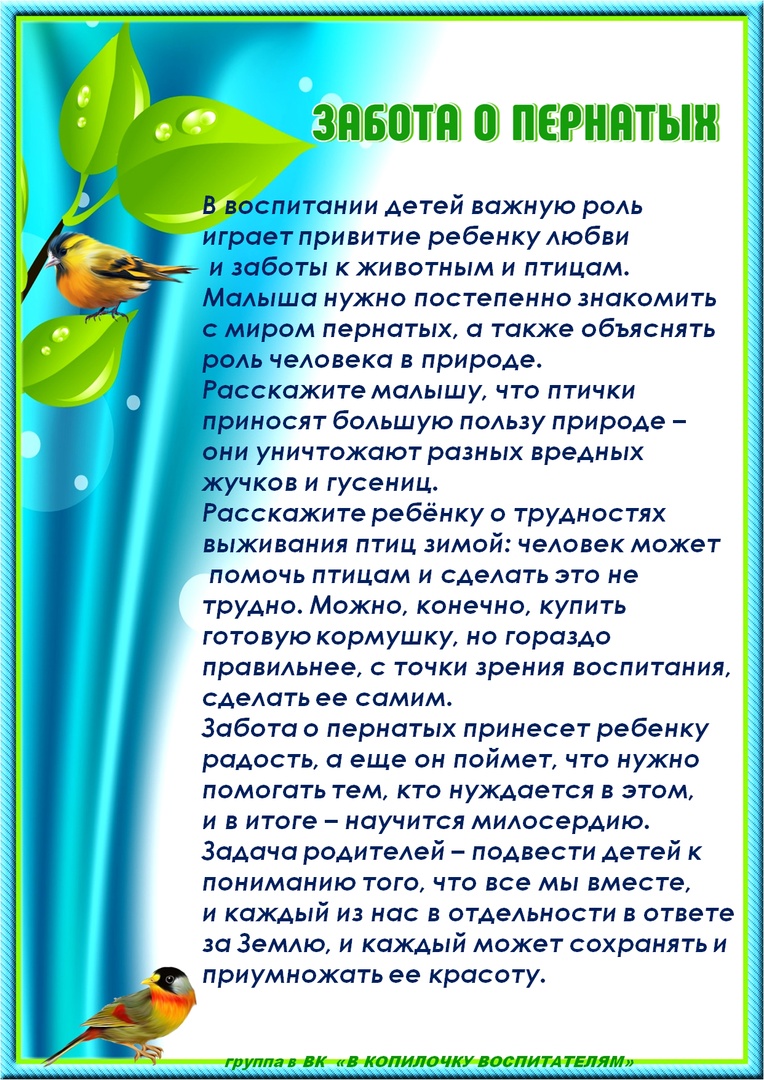 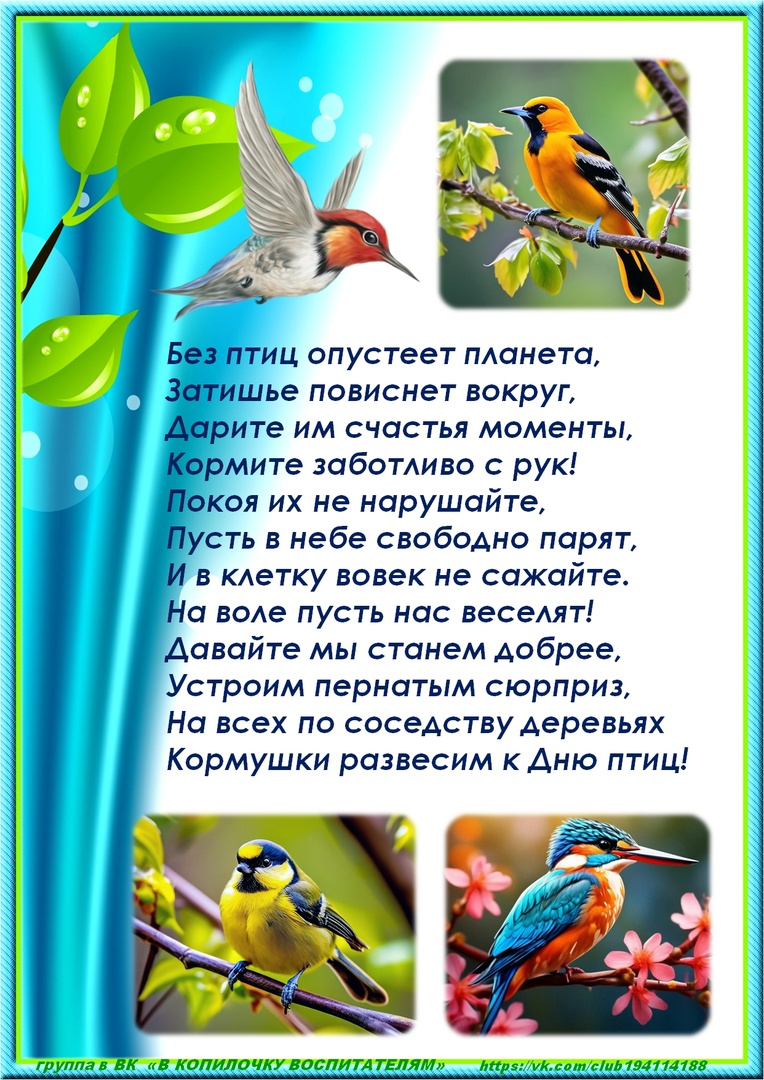 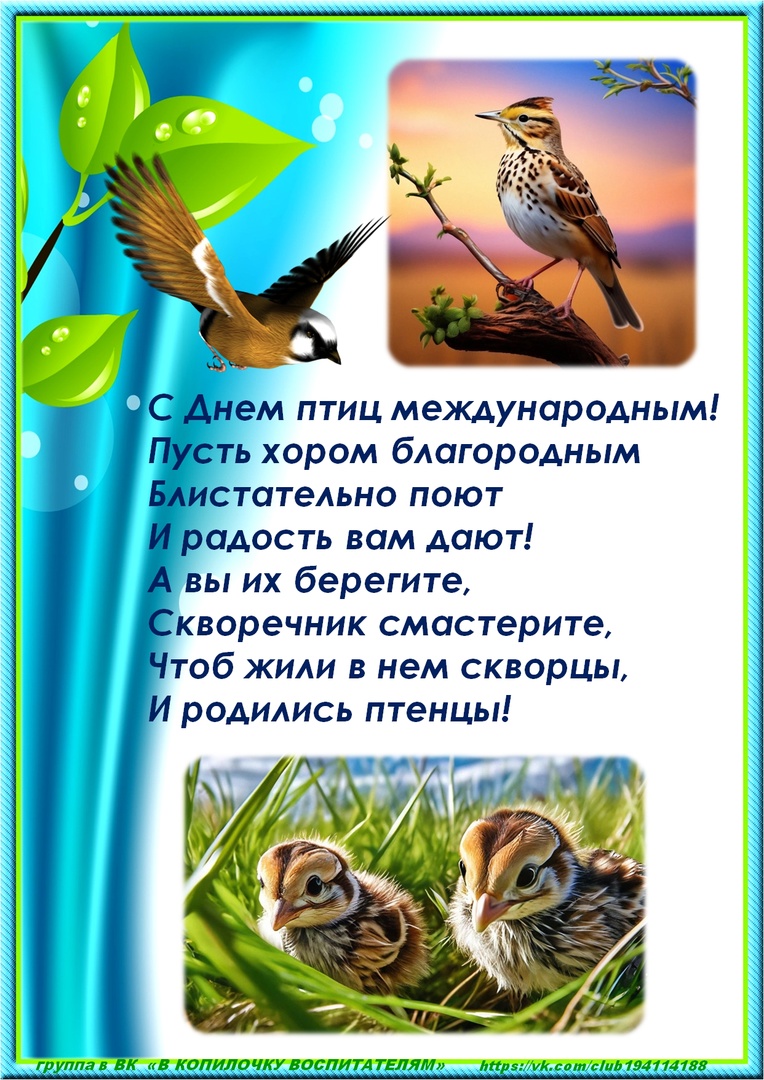 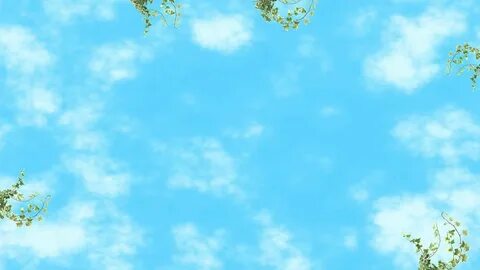 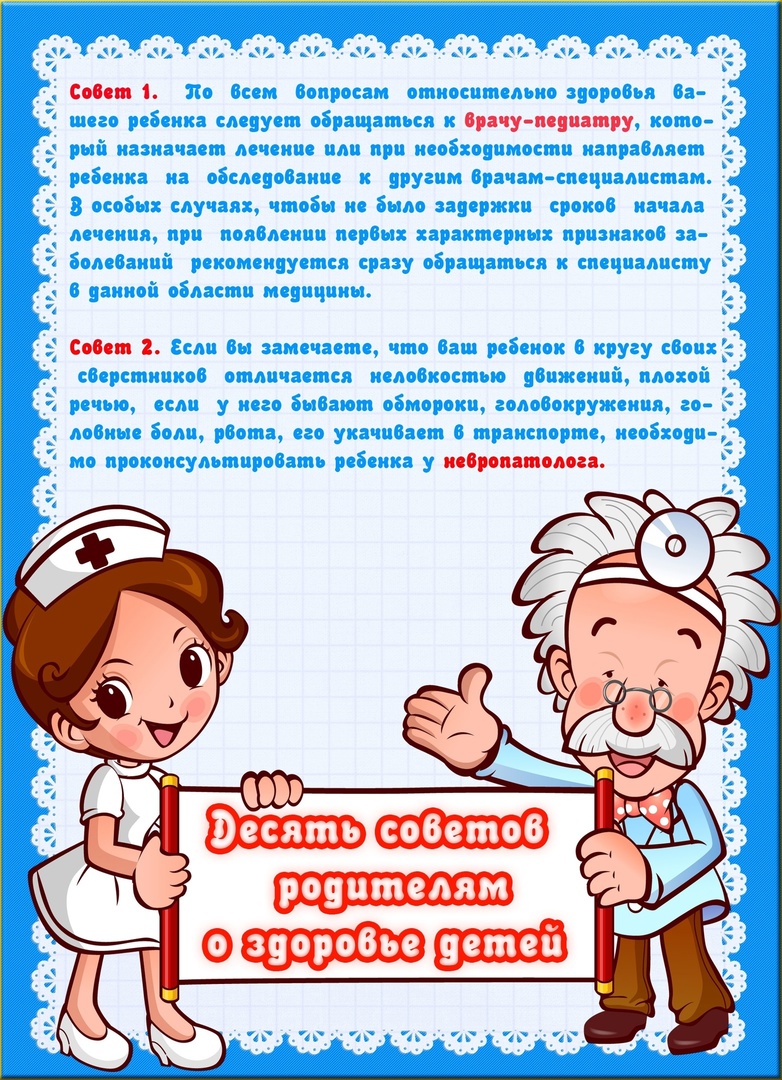 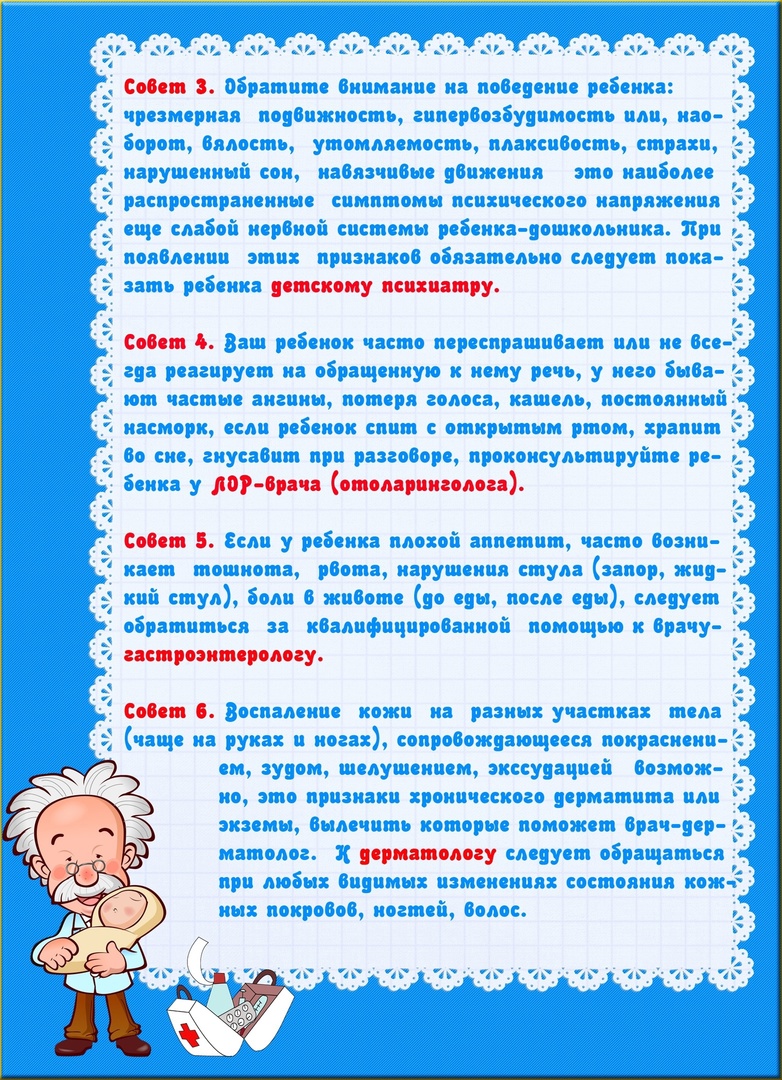 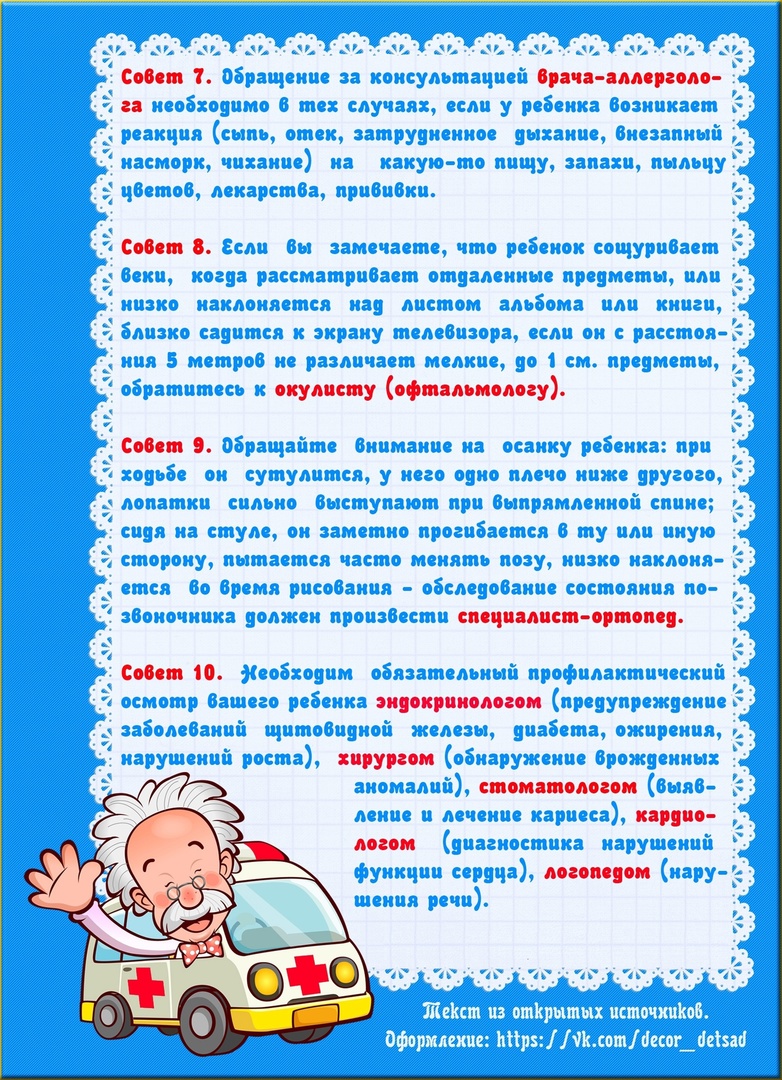 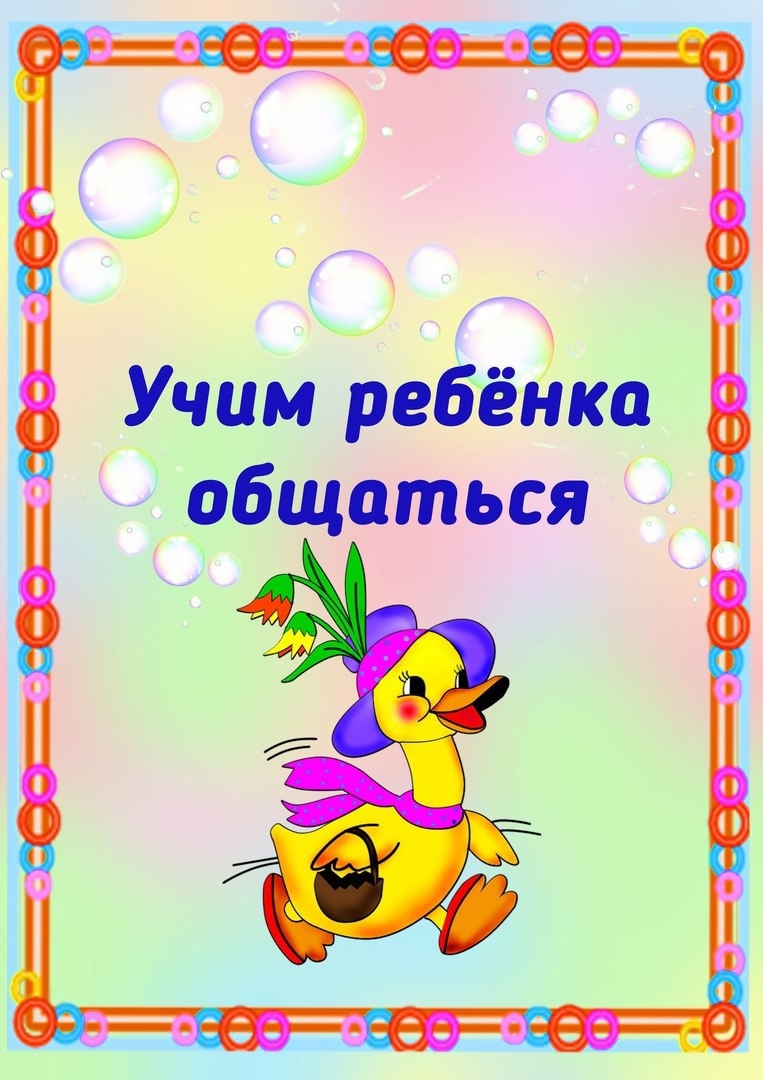 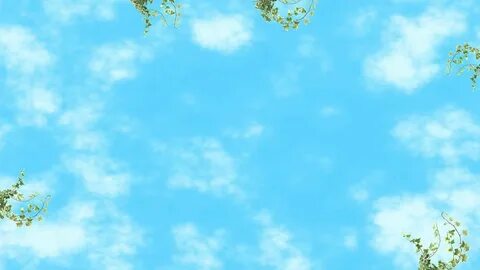 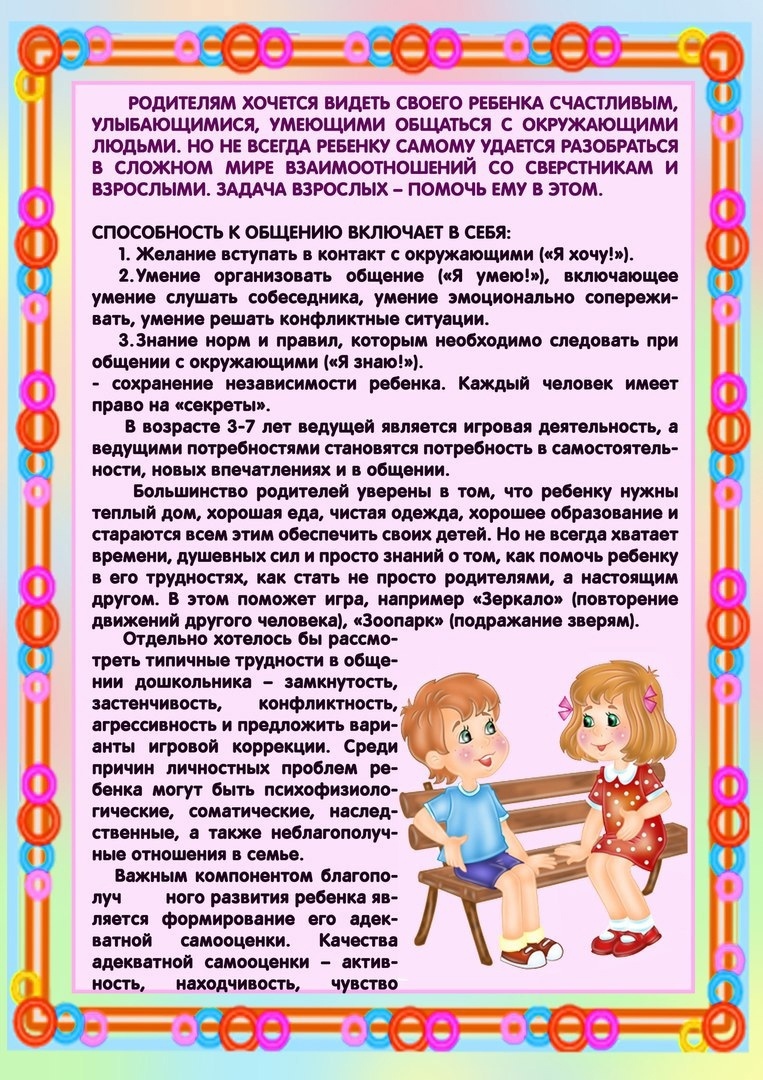 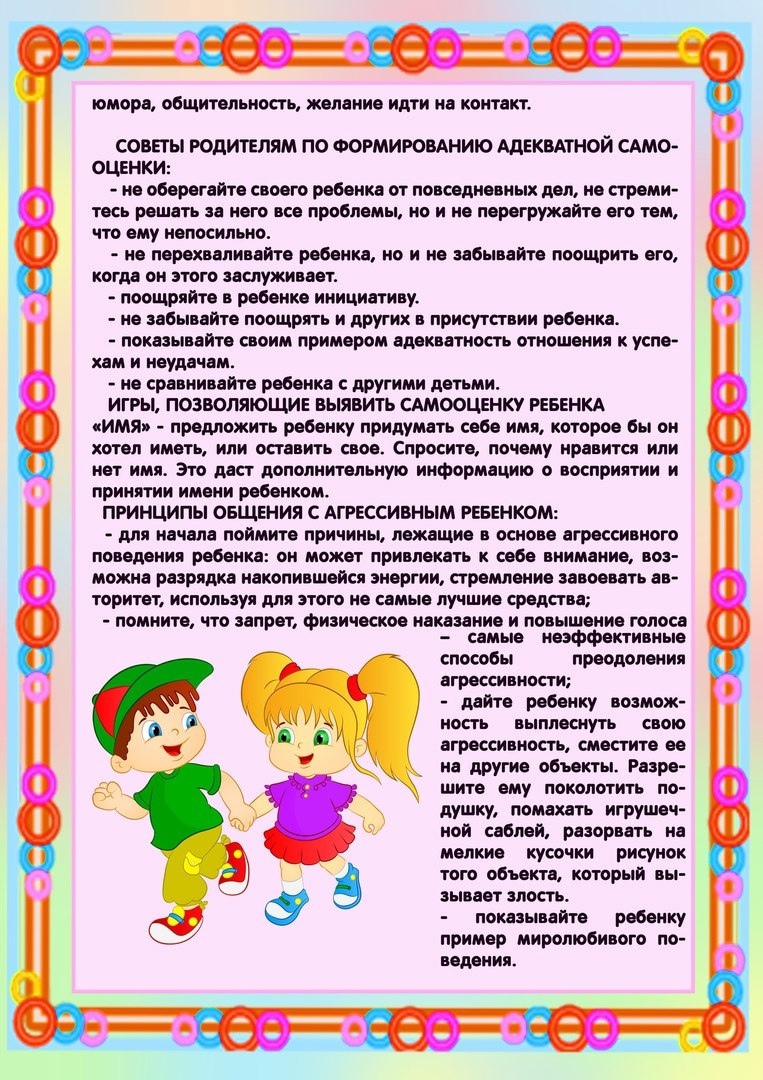 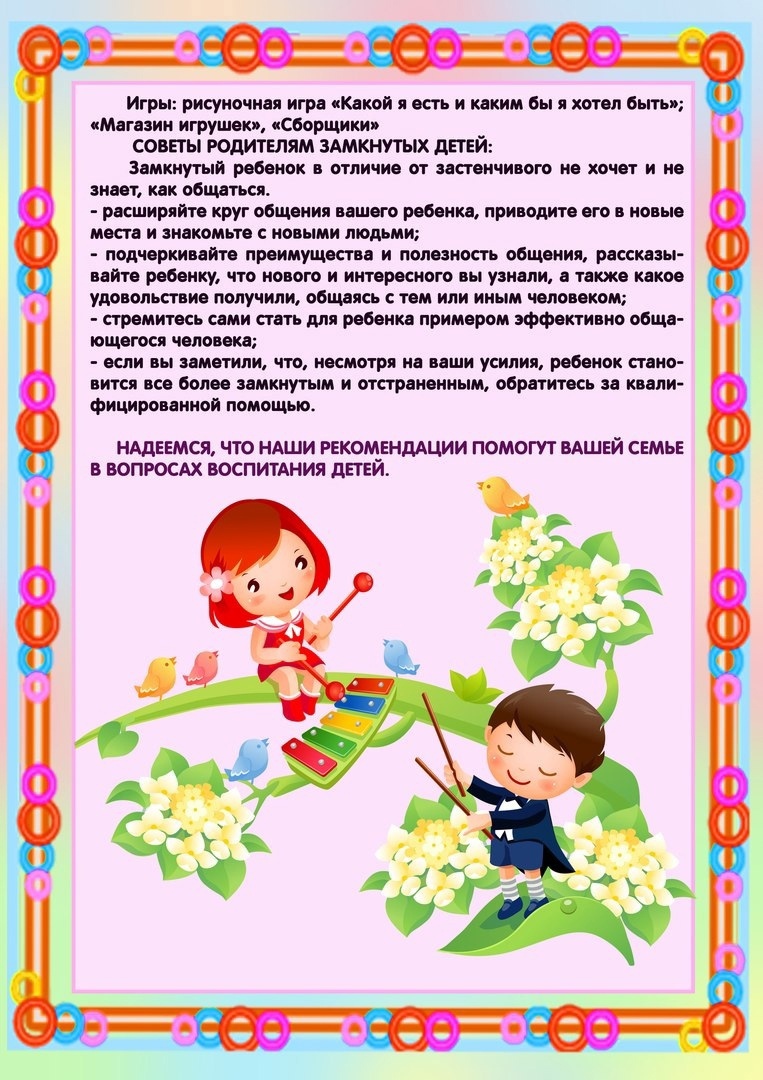 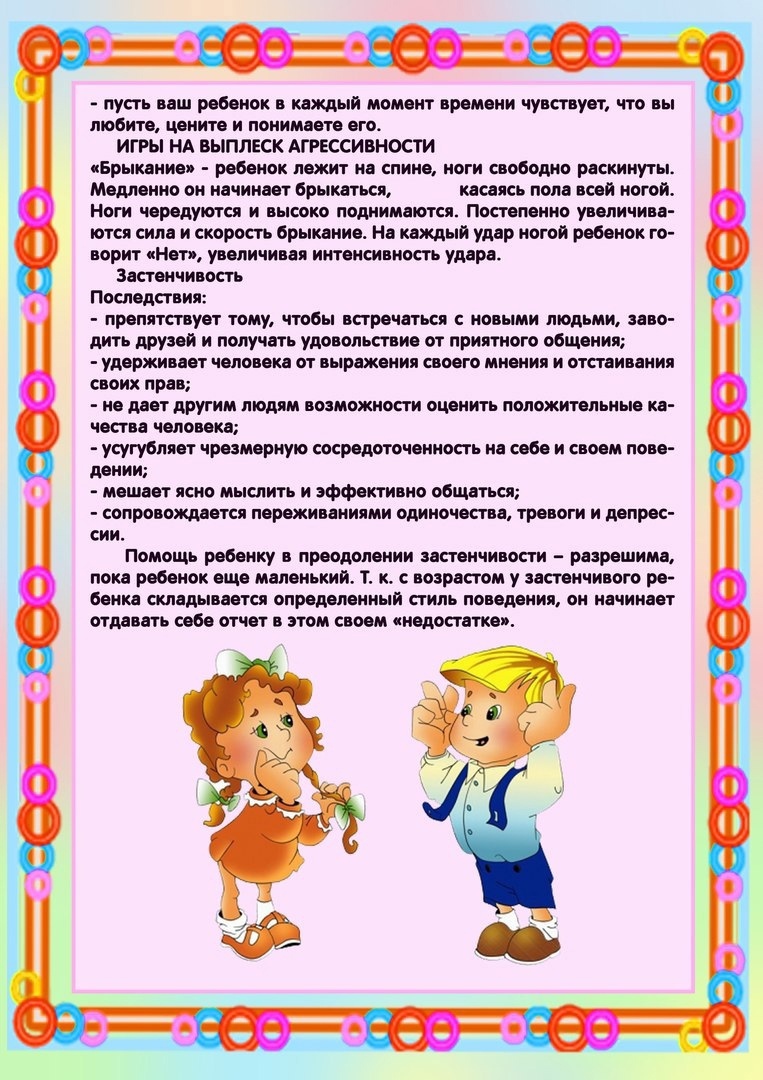 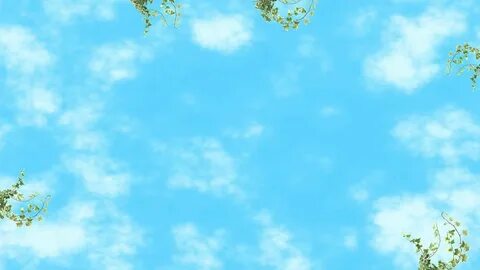 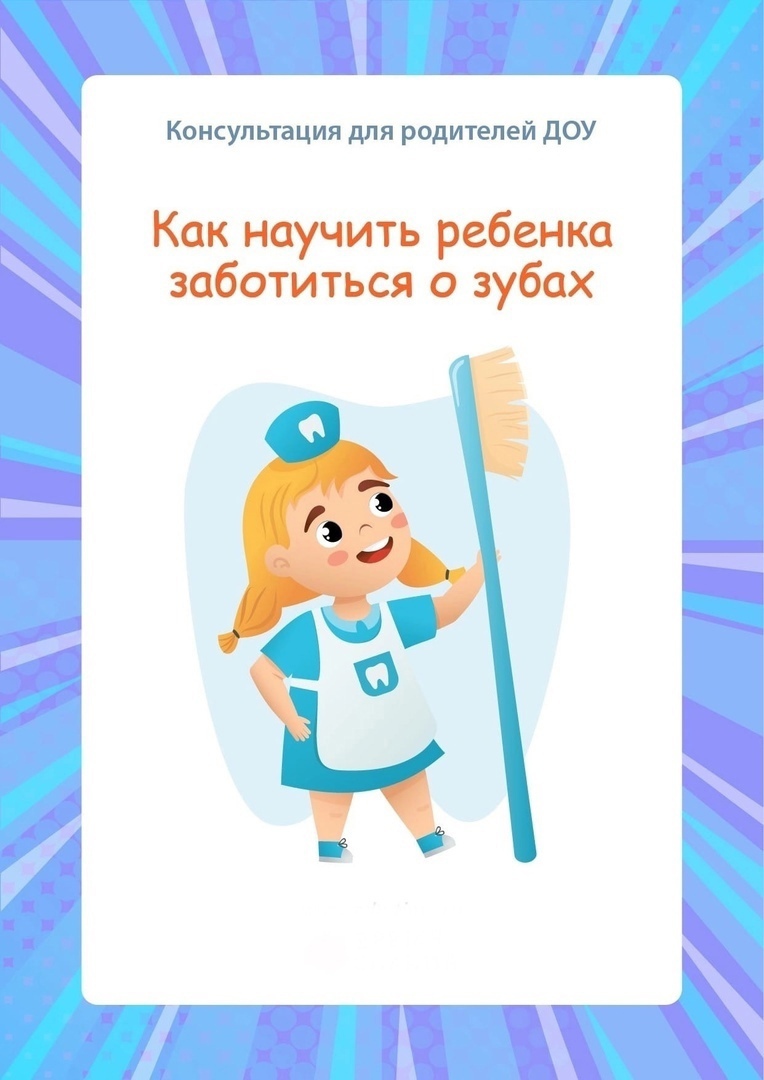 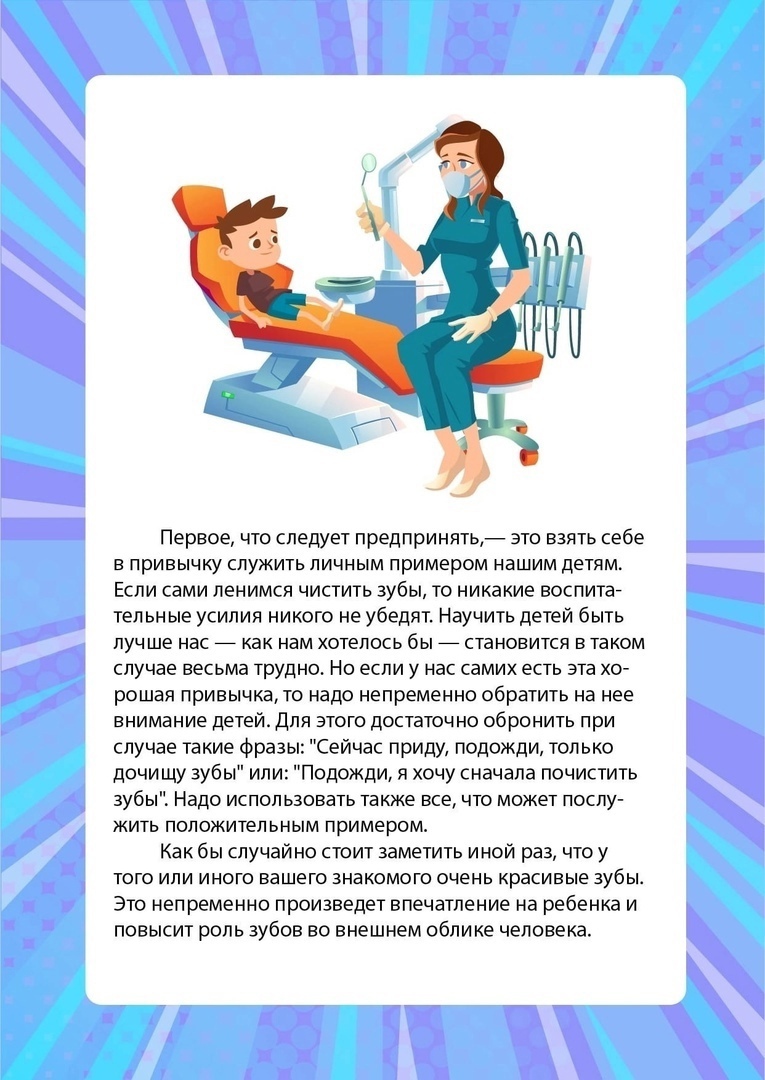 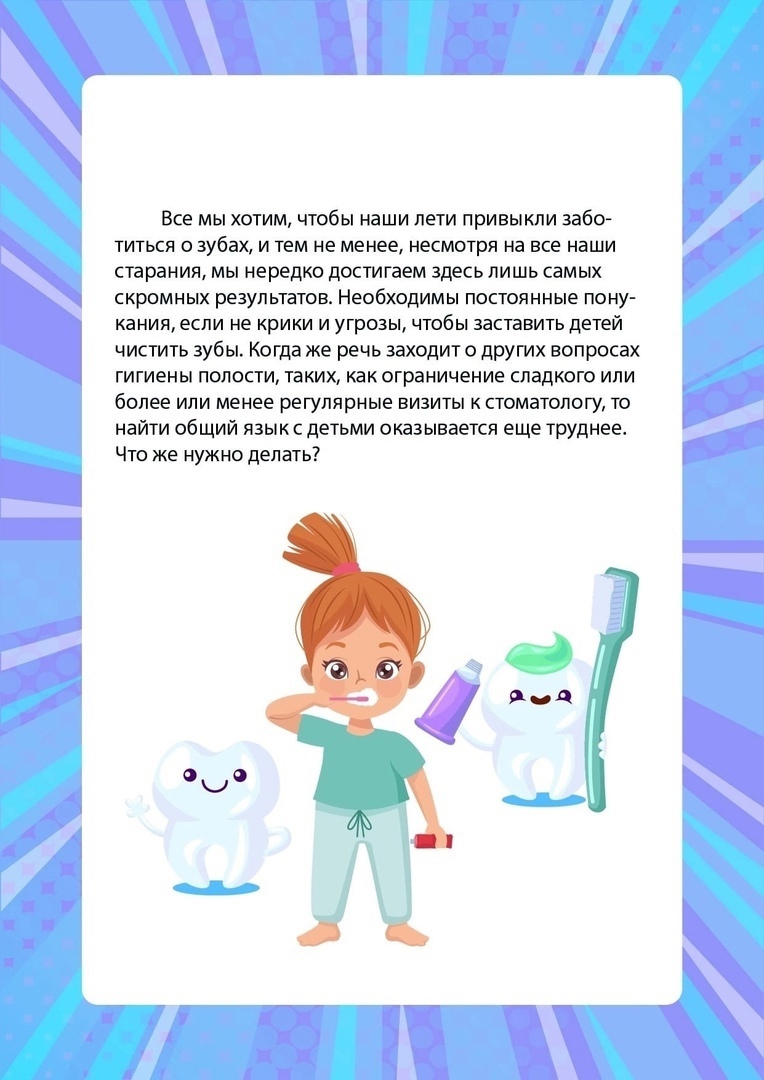 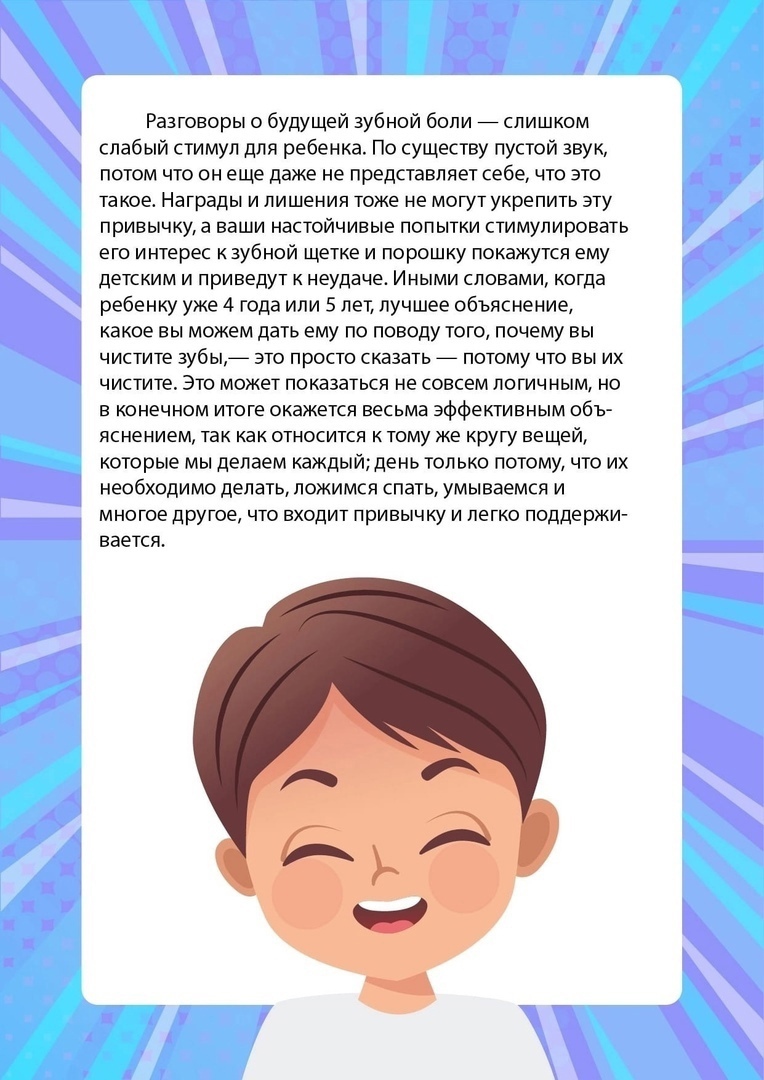 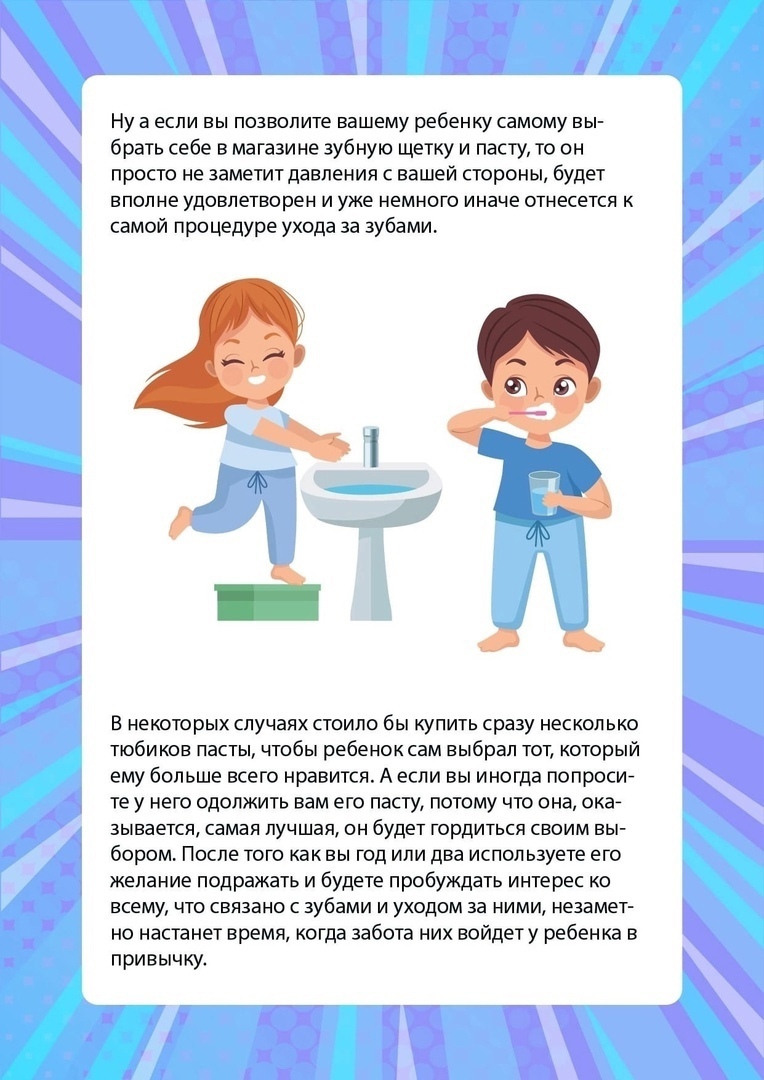 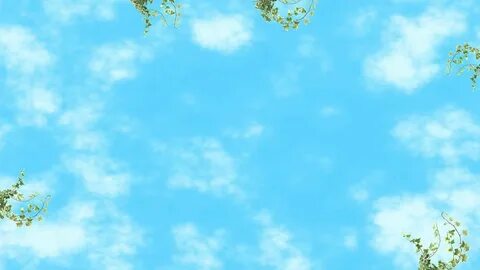 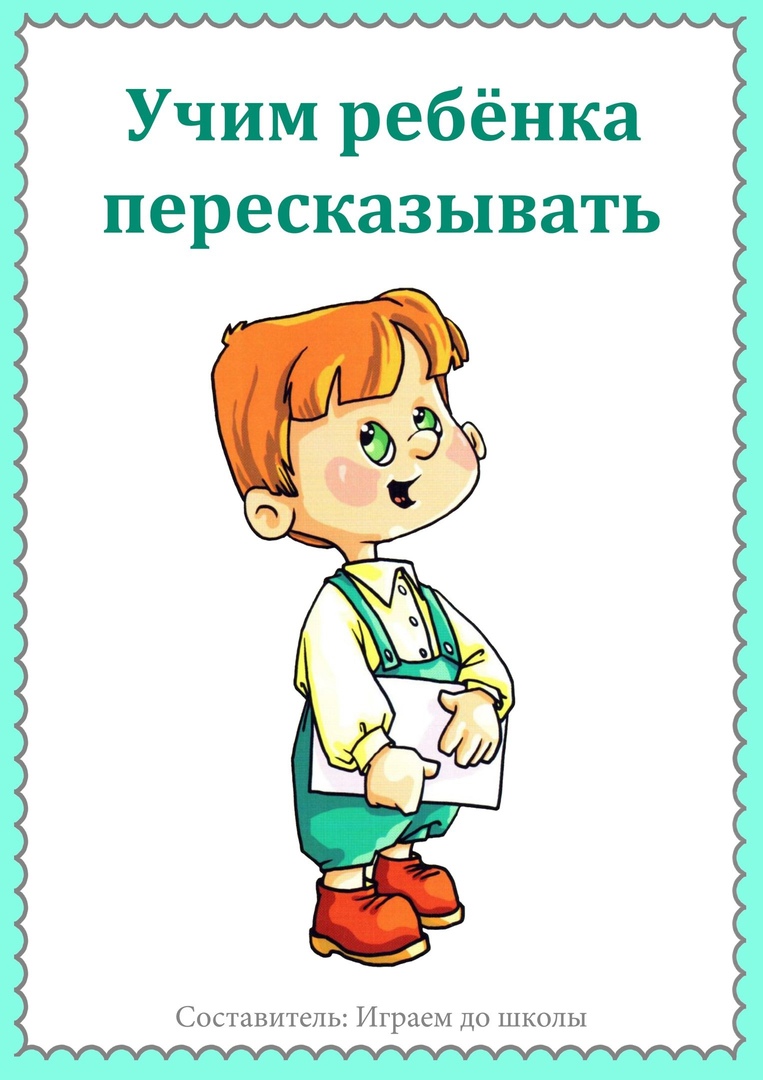 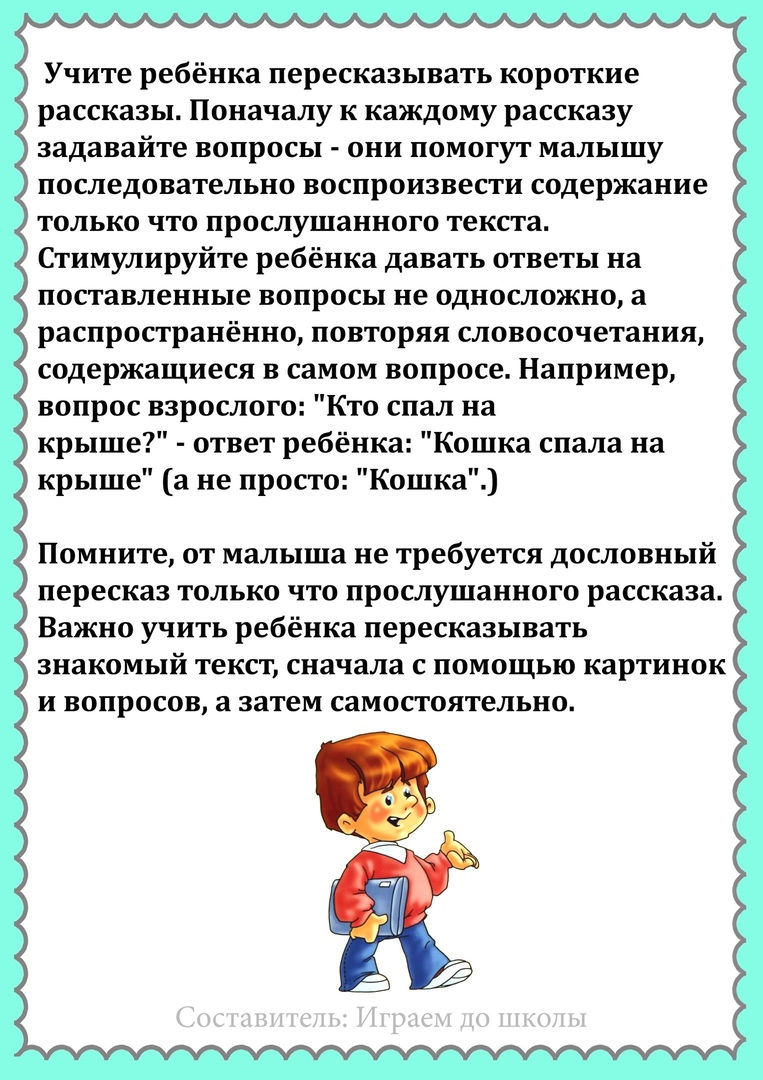 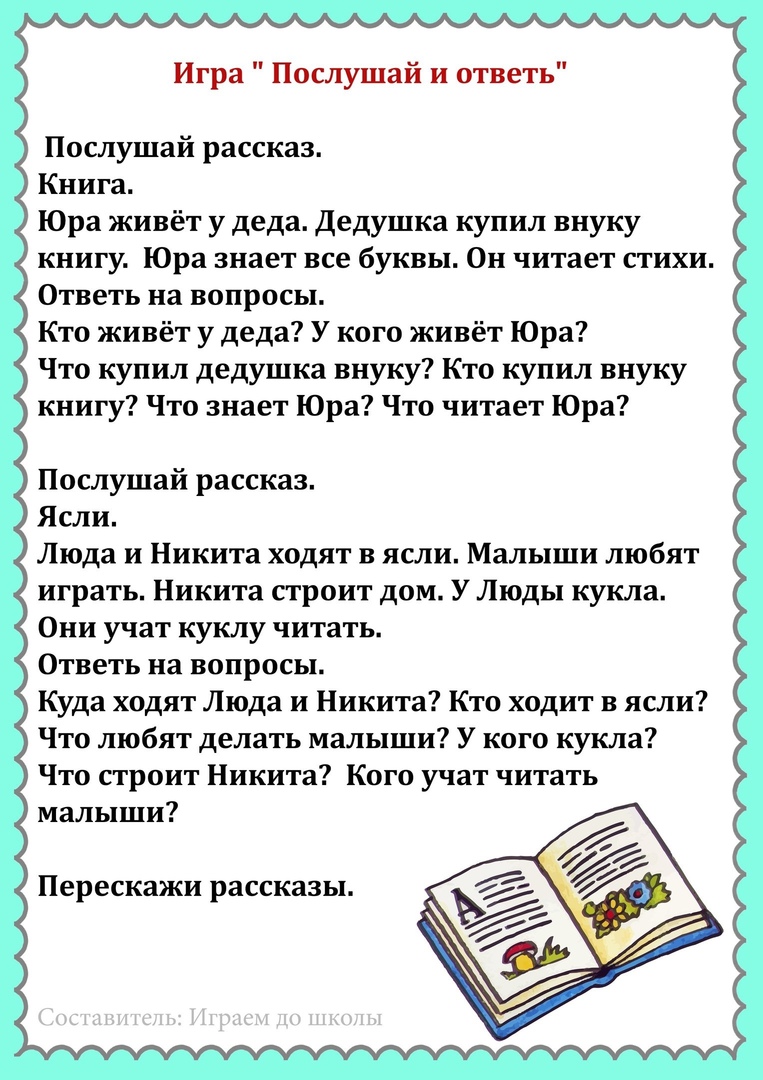 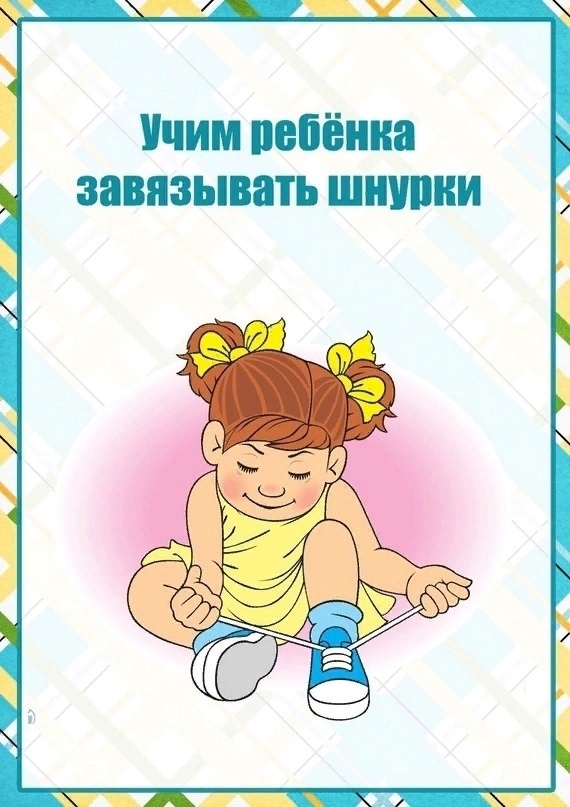 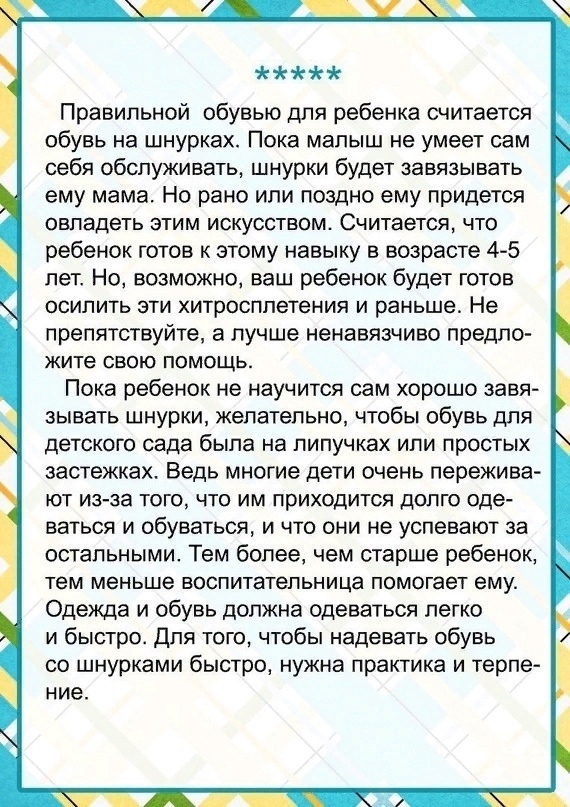 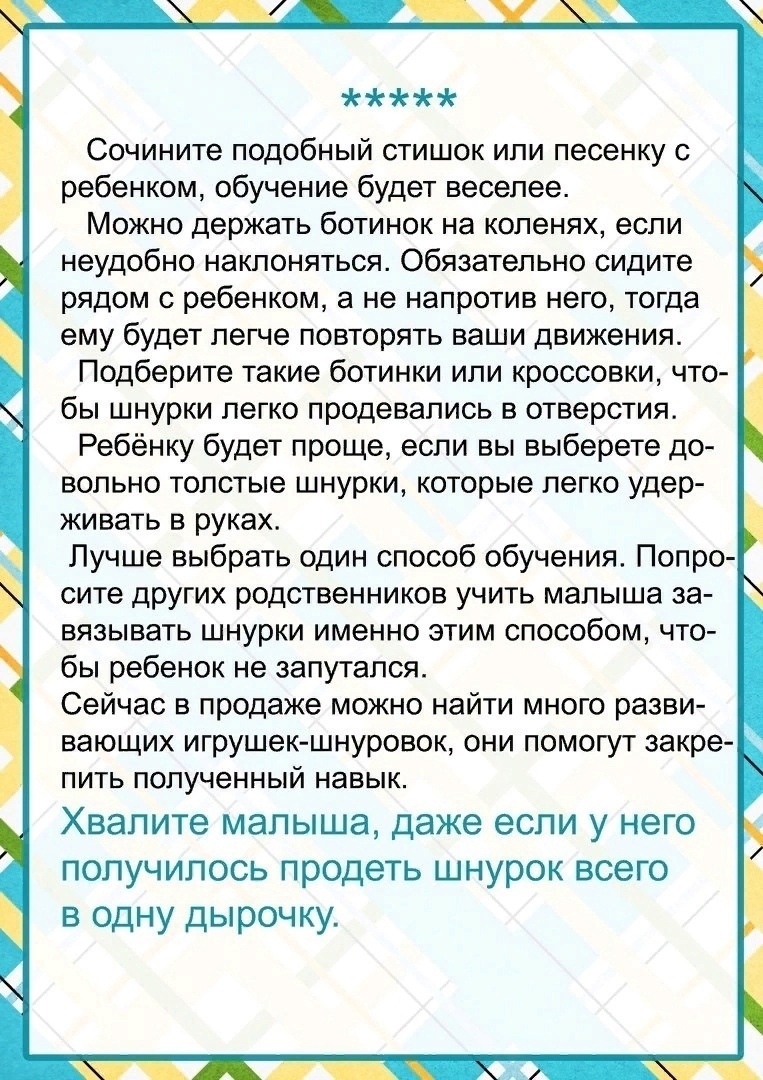 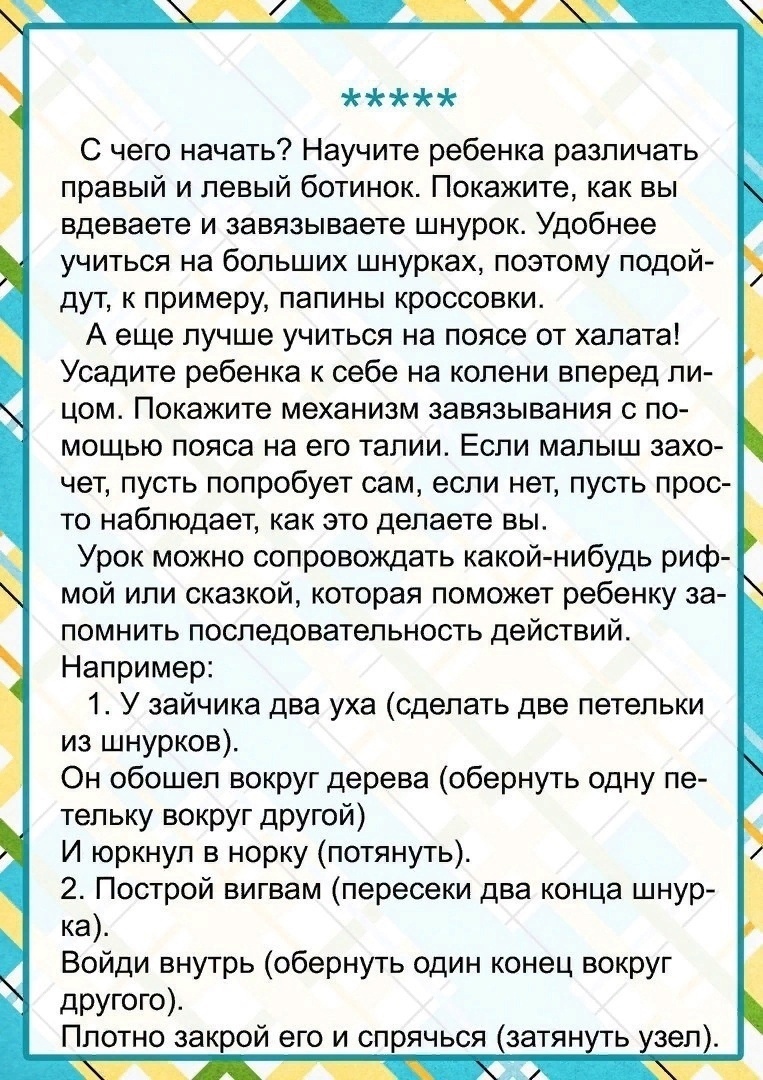